RESPUESTA
ESTIMULO
Libertad
para
elegir
ESTIMULO
RESPUESTA
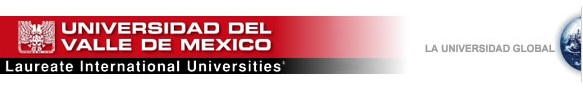 Sea Proactivo

La conducta Proactiva es el producto de nuestras propias decisiones, basadas en valores. 

La conducta Reactiva nos lleva a culpar a otros, o a las circunstancias, de nuestros propios males.